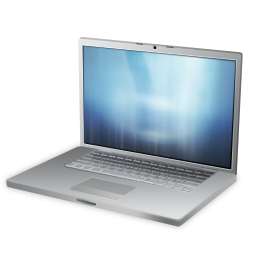 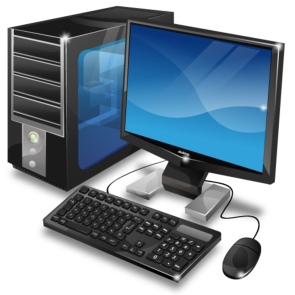 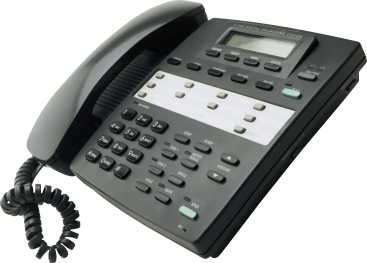 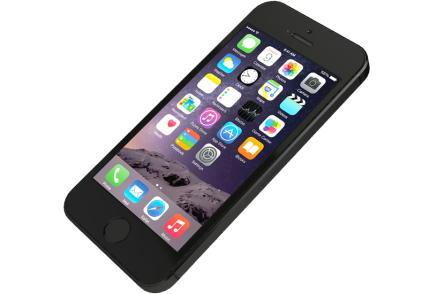 телефо́н     моби́льный    компью́тер   ноутбу́к
телефо́н
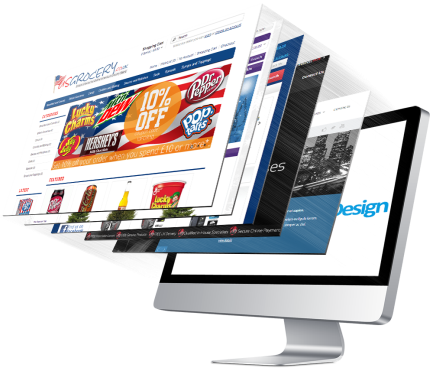 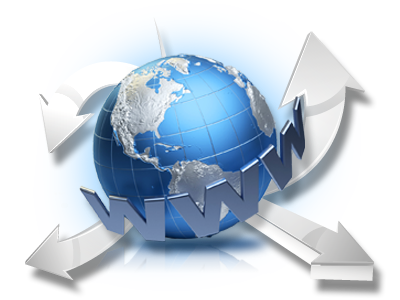 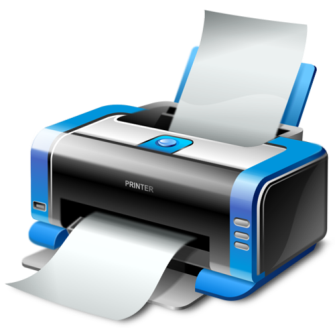 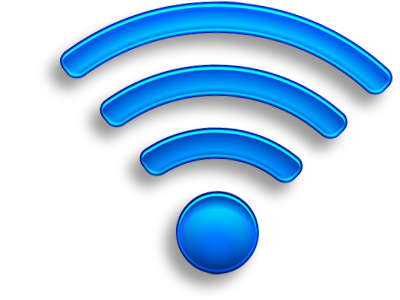 интерне́т       вай-фай           сайт         при́нтер
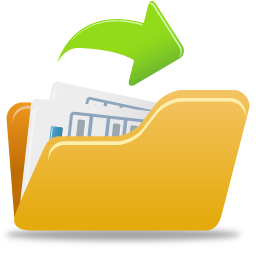 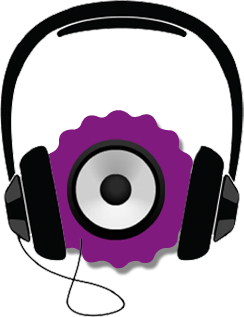 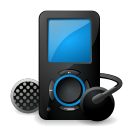 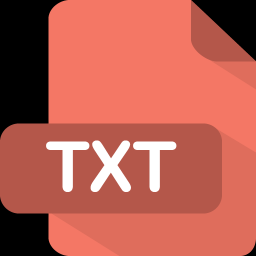 му́зыка          пле́ер              па́пка            файл
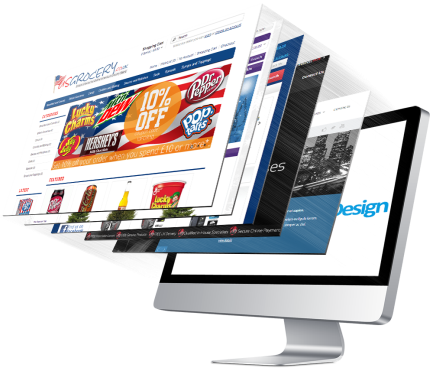 телефон 
мобильный телефон
компьютер
ноутбук
интернет
вай-фай
сайт
принтер
музыка
плеер
папка
файл
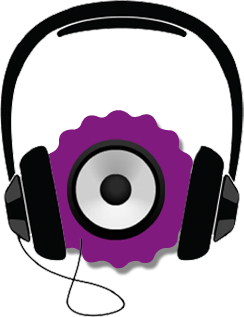 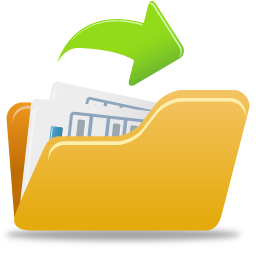 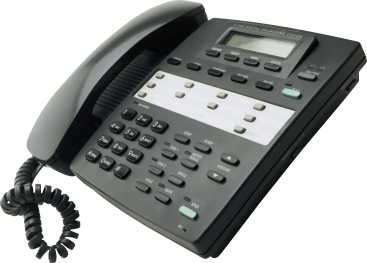 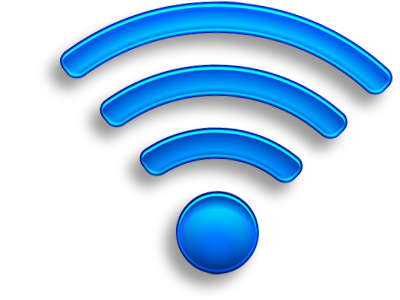 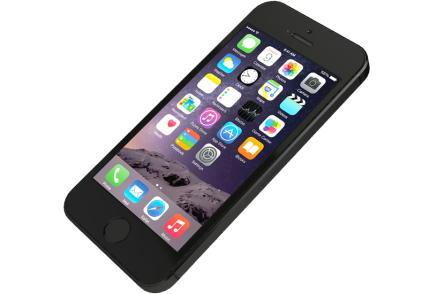 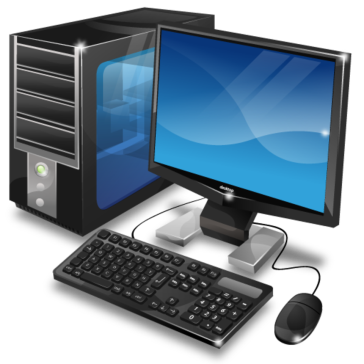 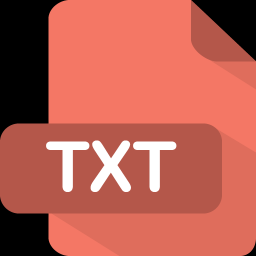 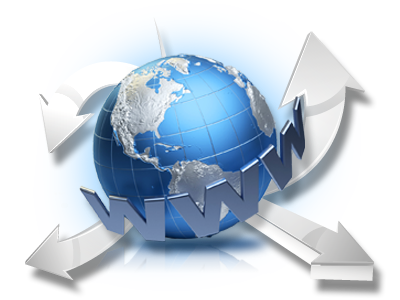 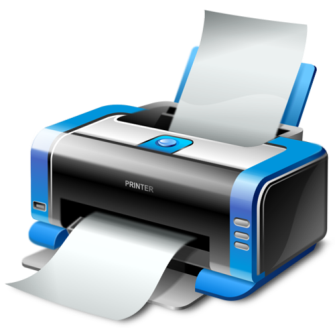 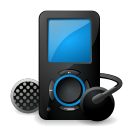 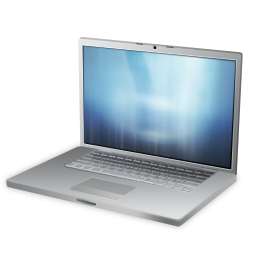 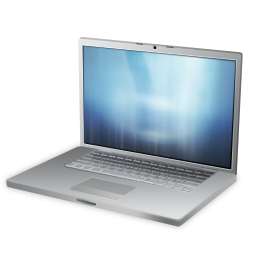 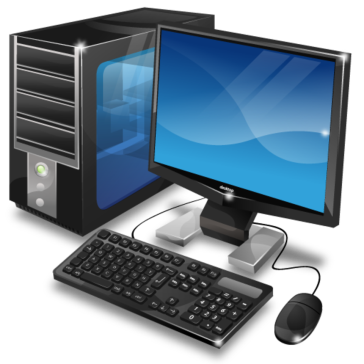 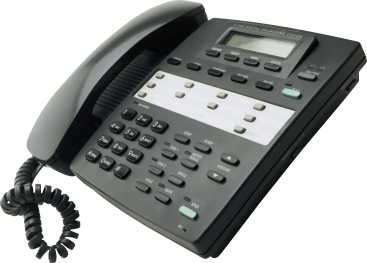 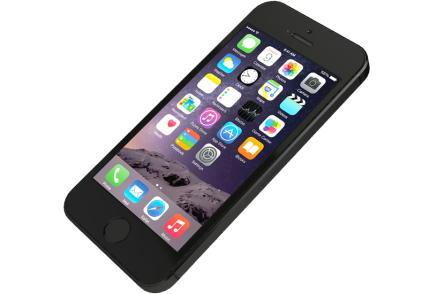 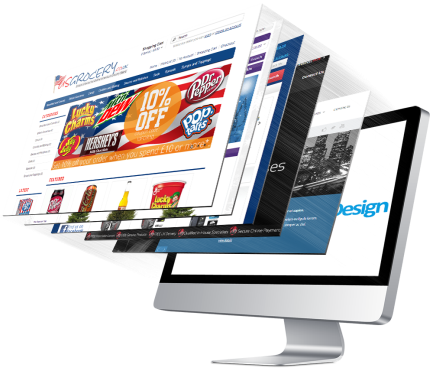 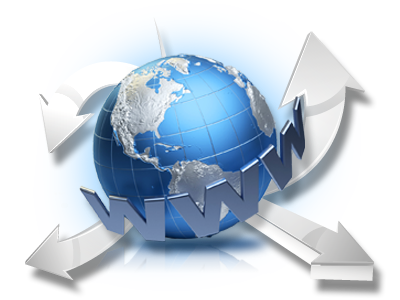 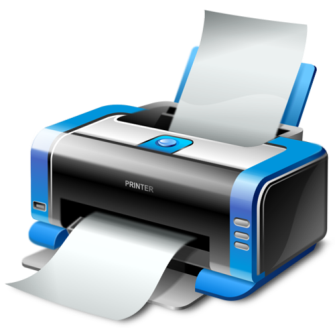 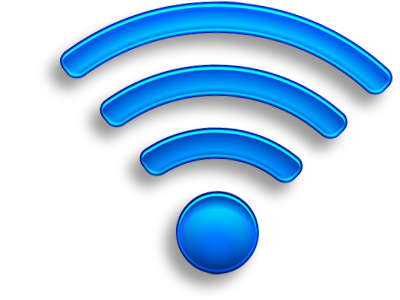 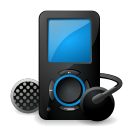 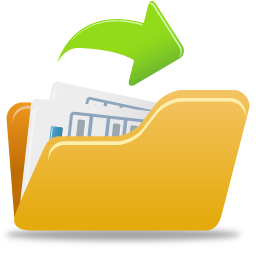 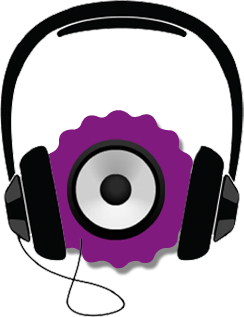 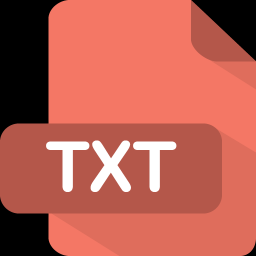